Figure 1. A representative layer III pyramidal neuron of the primary sensorimotor cortex of a proestrous rat. The ...
Cereb Cortex, Volume 19, Issue 11, November 2009, Pages 2719–2727, https://doi.org/10.1093/cercor/bhp048
The content of this slide may be subject to copyright: please see the slide notes for details.
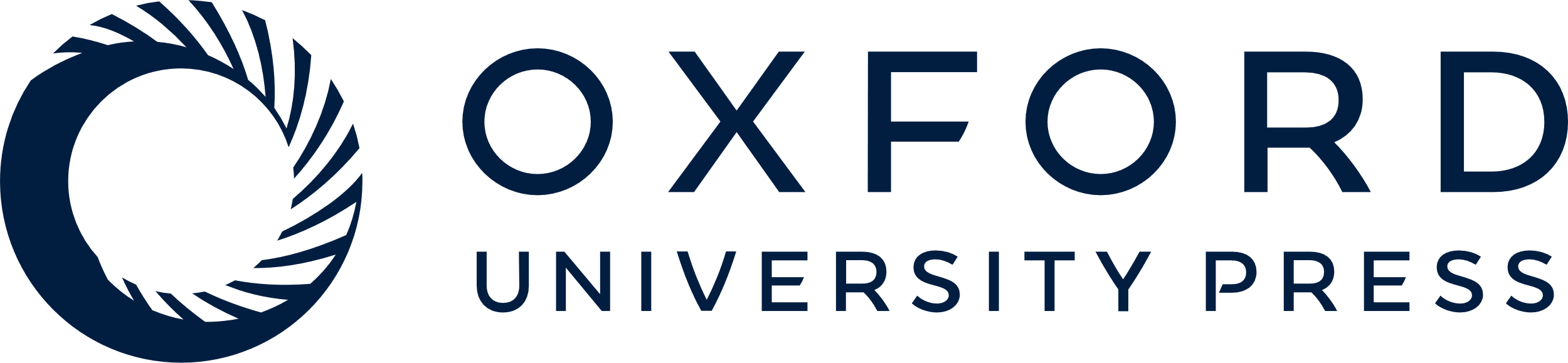 [Speaker Notes: Figure 1. A representative layer III pyramidal neuron of the primary sensorimotor cortex of a proestrous rat. The neuron was first injected with LY intracellularly in a 350-μm-thick brain slice. The slice was then resectioned and processed immunohistochemically to convert the LY into nonfading DAB reaction product. (A) A low-powered picture of the neuron from one of the 60-μm-thick sections of the injected slice. The dendritic segments (B–E) indicated are illustrated at higher magnification to the right. prox., proximal; dist., distal; Bar = 70 μm for (A) and 10 μm for (B–E).


Unless provided in the caption above, the following copyright applies to the content of this slide: © The Author 2009. Published by Oxford University Press. All rights reserved. For permissions, please e-mail: journals.permissions@oxfordjournals.org]